LOZER Lodge quiz
RONDE 1
Tv & film
Welke film zie je hier?
👸❤️🌹🐻
Welke serie zie je hier?
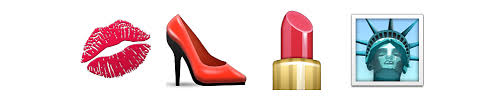 Welke film zie je hier?
🐔🏃‍♂️💨
Welke film zie je hier?
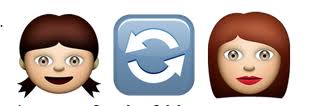 Welke film zie je hier?
👑👴💍💍
Welke film zie je hier?Beauty and the beast /Belle & het beest
👸❤️🌹🐻
Welke serie zie je hier?Sex and the city
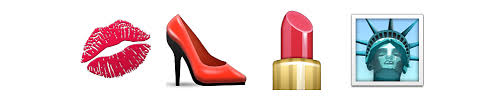 Welke film zie je hier?CHICKEN RUN
🐔🏃‍♂️💨
Welke film zie je hier?FREAKY FRIDAY
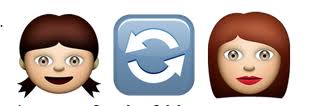 Welke film zie je hier?LORD OF THE RINGS
👑👴💍💍
RONDE 2
Waar is wally
Waar is wally? (stad)
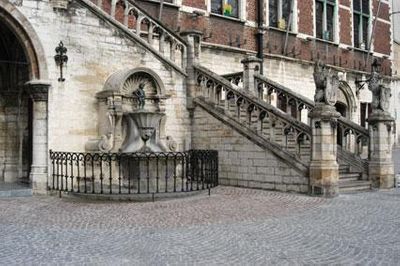 Waar is wally? (land)
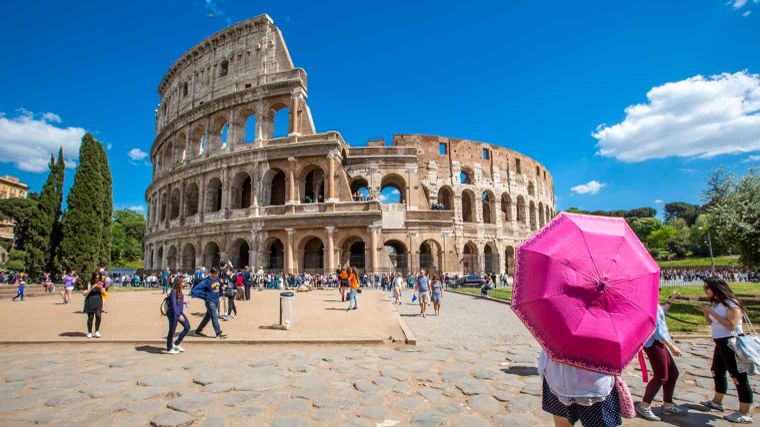 Waar is wally? (GEBOUW)
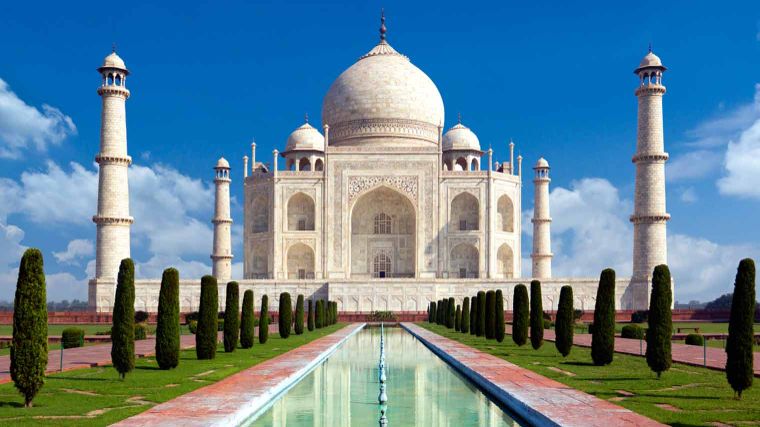 Waar is wally? (STAD)
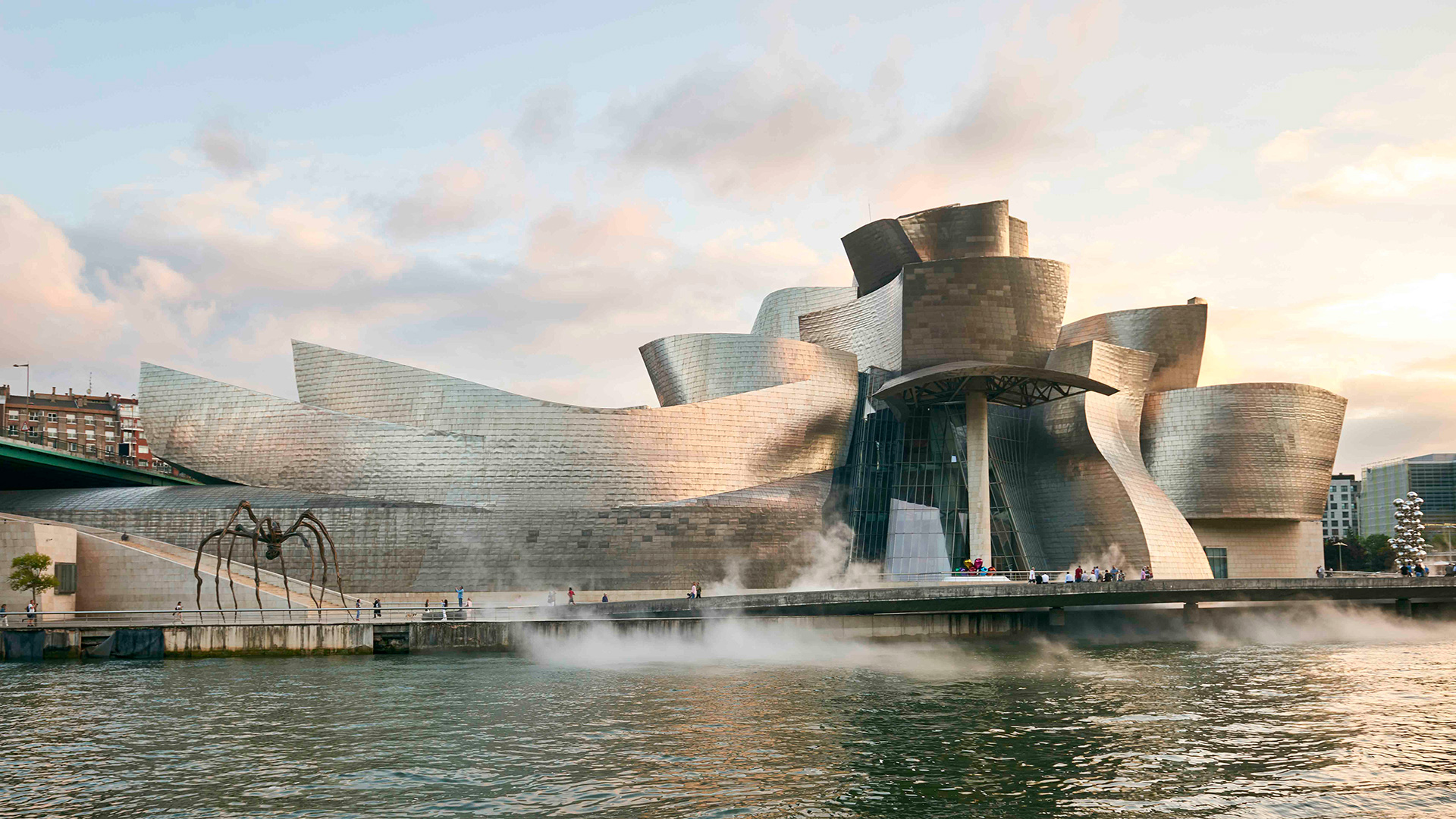 Waar is wally? (LAND)
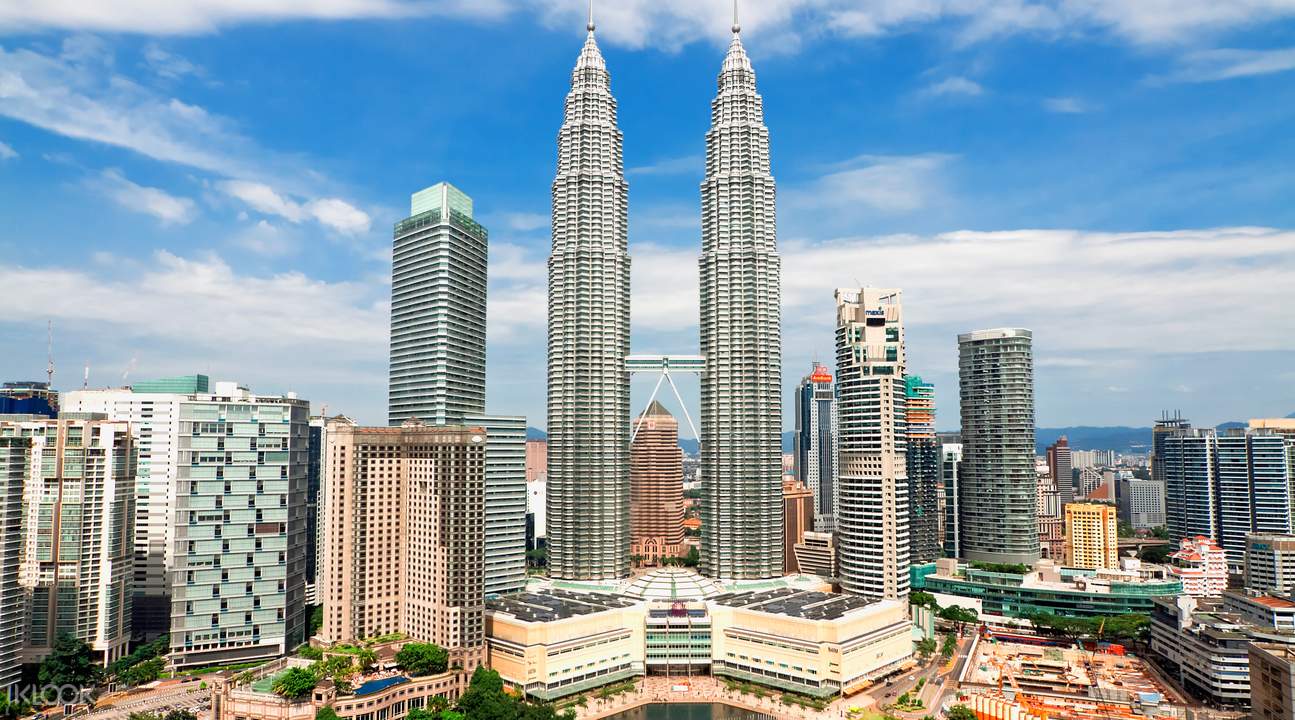 Waar is wally? (stad)Geraardsbergen
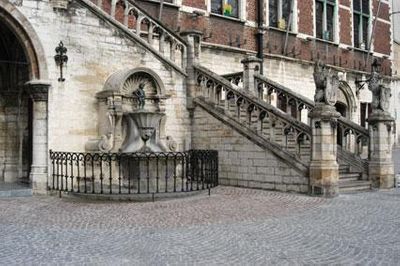 Waar is wally? (land)ITALIE
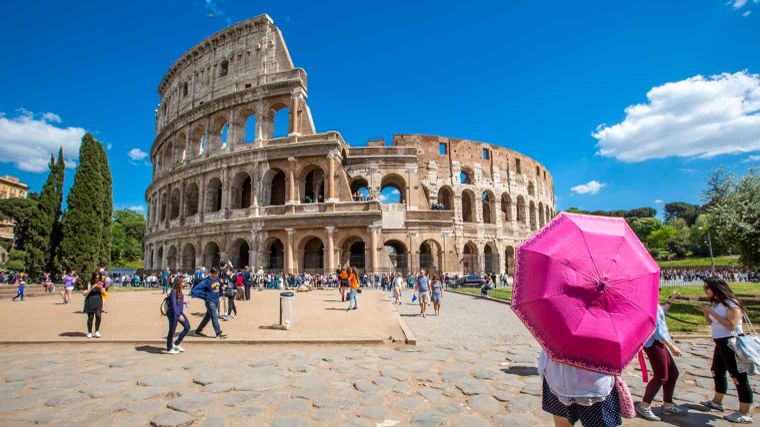 Waar is wally? (GEBOUW)Taj Mahal
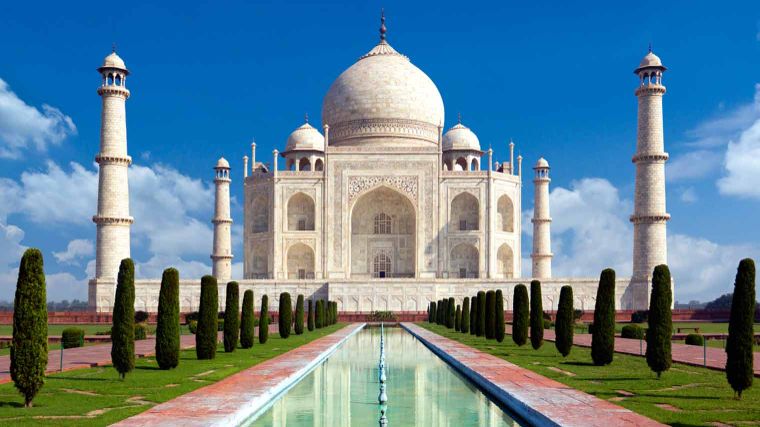 Waar is wally? (STAD)BILBAO
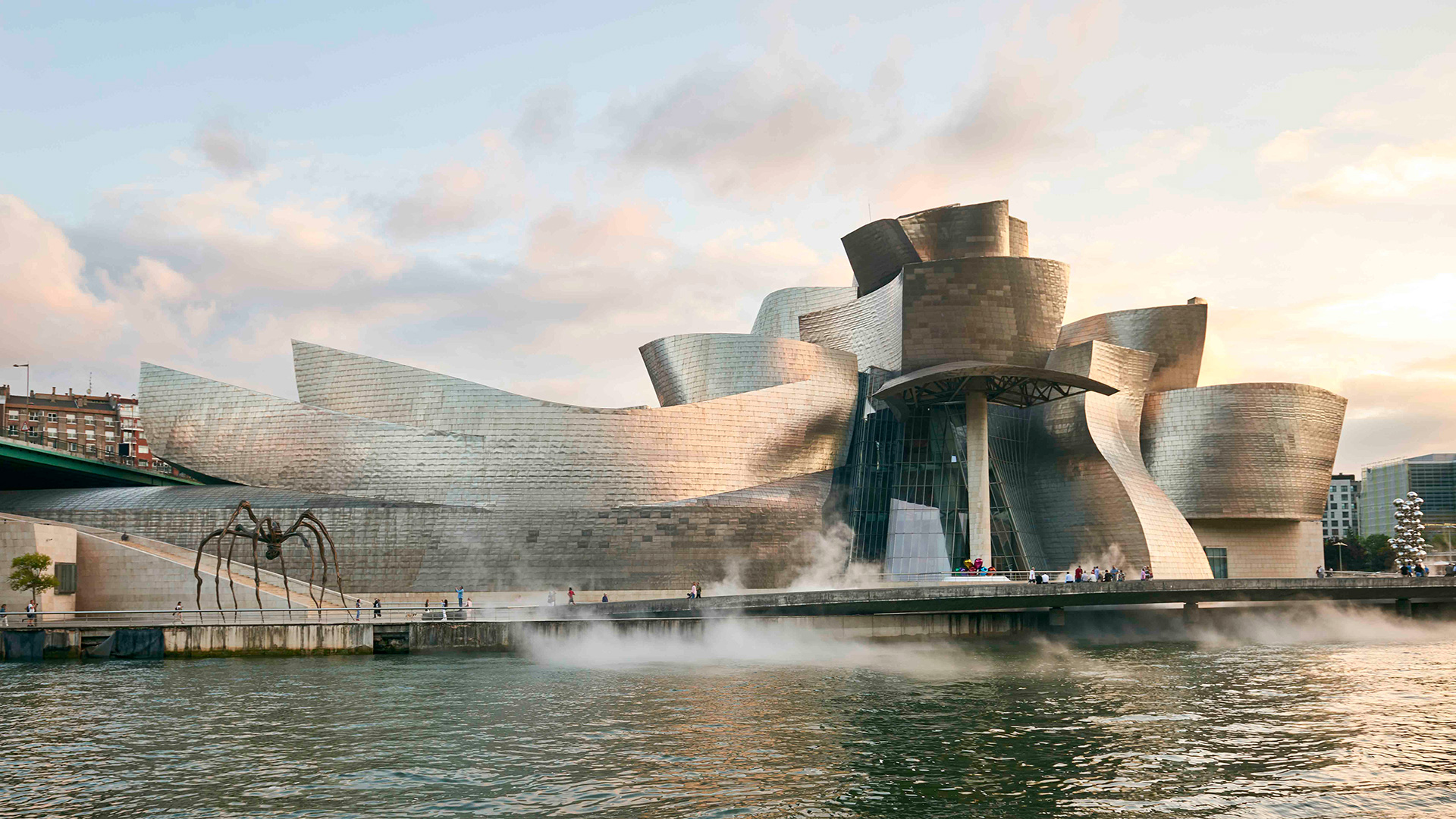 Waar is wally? (LAND)Maleisië
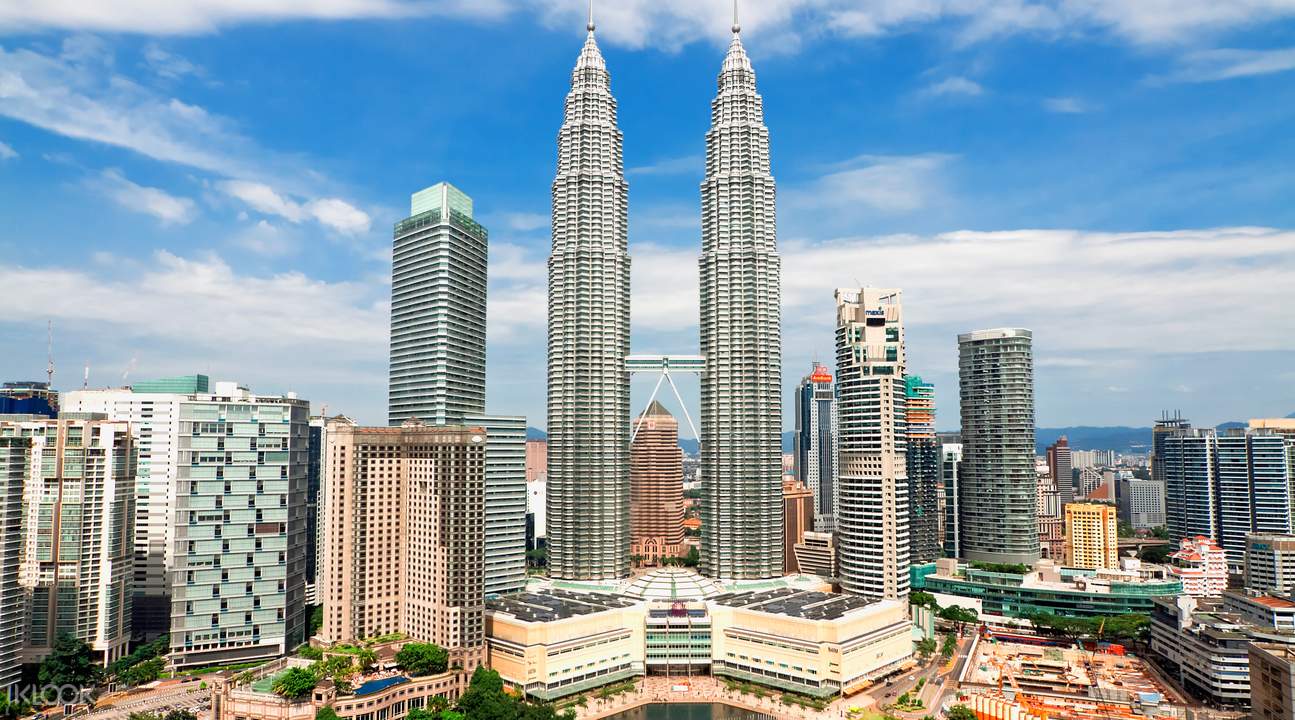 RONDE 3
Sport
Wat is de nationale sport in Japan?
Welke boxer beet een stuk uit het oor van Evander Holyliefd?
Wat is de bijnaam van het Belgische volleybalploeg (vrouwen)
WAT BETEKEND EEN BLAUWE VLAG IN DE AUTOSPORT?
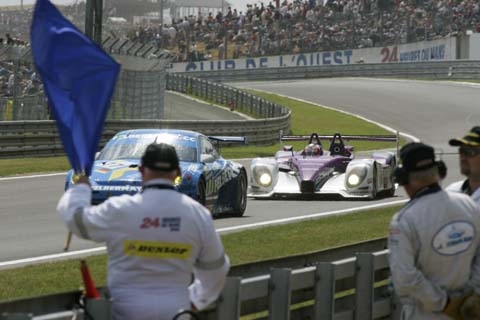 Welk land werd in 2006 wereldkampioen voetbal ?
Wat is de nationale sport in Japan?Sumo Worstelen
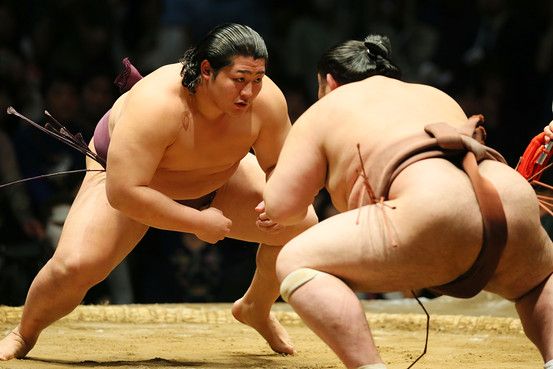 Welke boxer beet een stuk uit het oor van Evander Holyliefd?Myke Tyson
Wat is de bijnaam van het Belgische volleybalploeg (vrouwen) Yellow Tigers
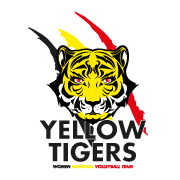 WAT BETEKEND EEN BLAUWE VLAG IN DE AUTOSPORT?Je moet je door een snellere deelnemer laten inhalen/dubbelen
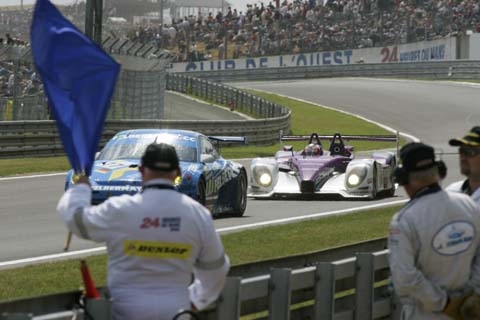 Welk land werd in 2006 wereldkampioen voetbal ?ITALIE
Ronde 4
Logo’s
Herken jij dit STUKJE logo?
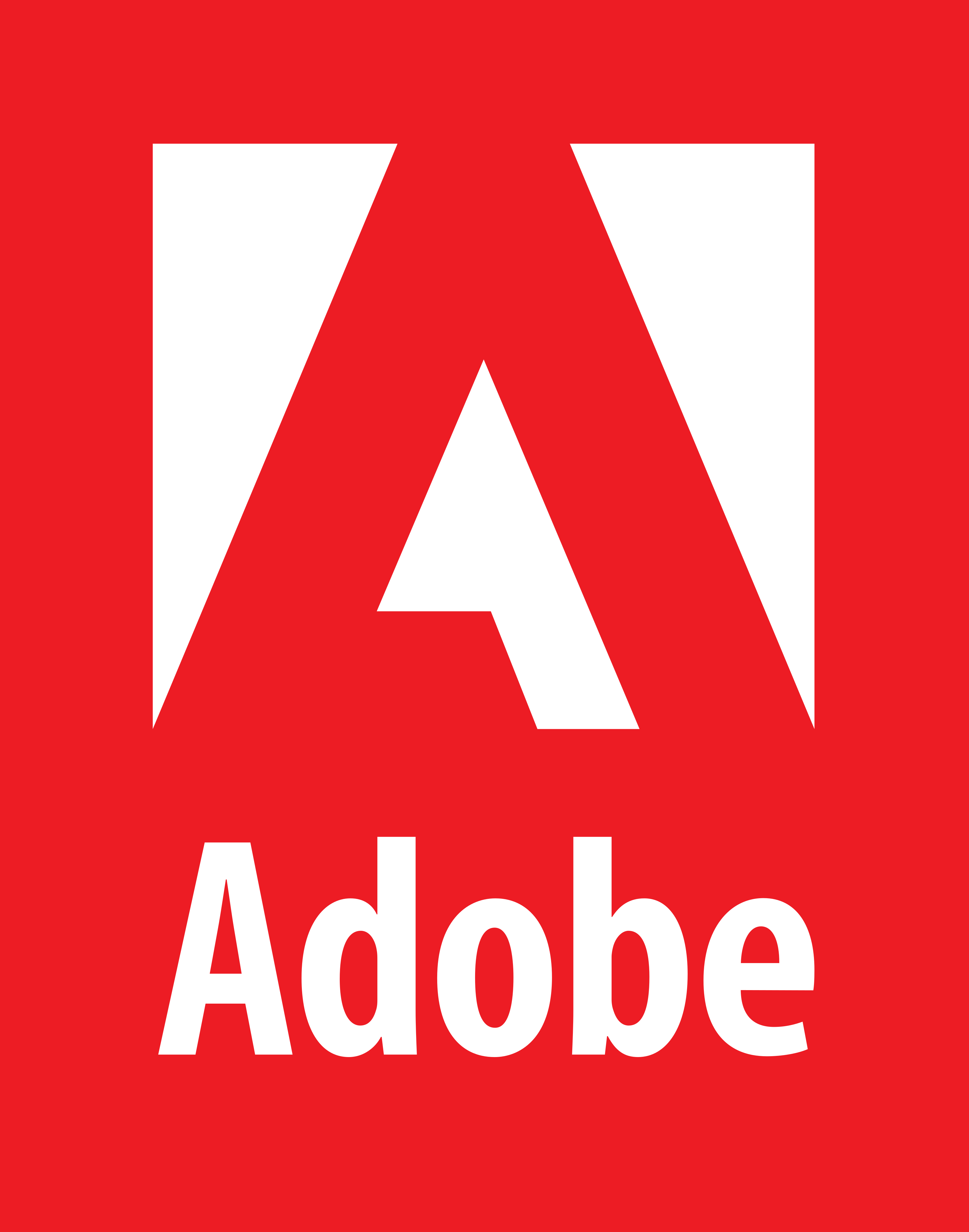 Herken jij dit STUKJE logo?
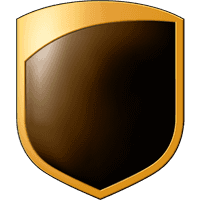 Herken jij dit STUKJE logo?
Herken jij dit STUKJE logo?
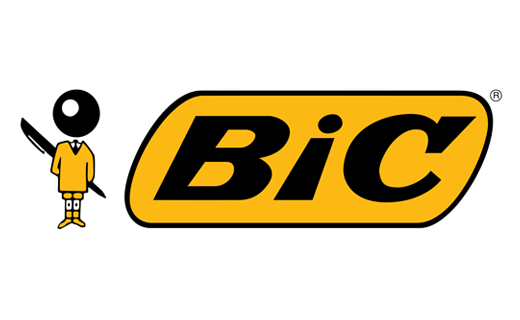 Herken jij dit STUKJE logo?
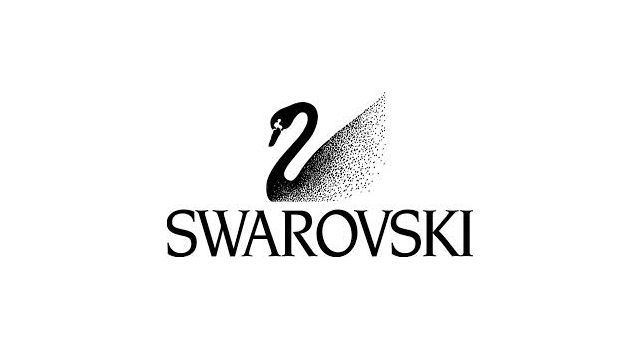 Herken jij dit STUKJE logo?ADOBE
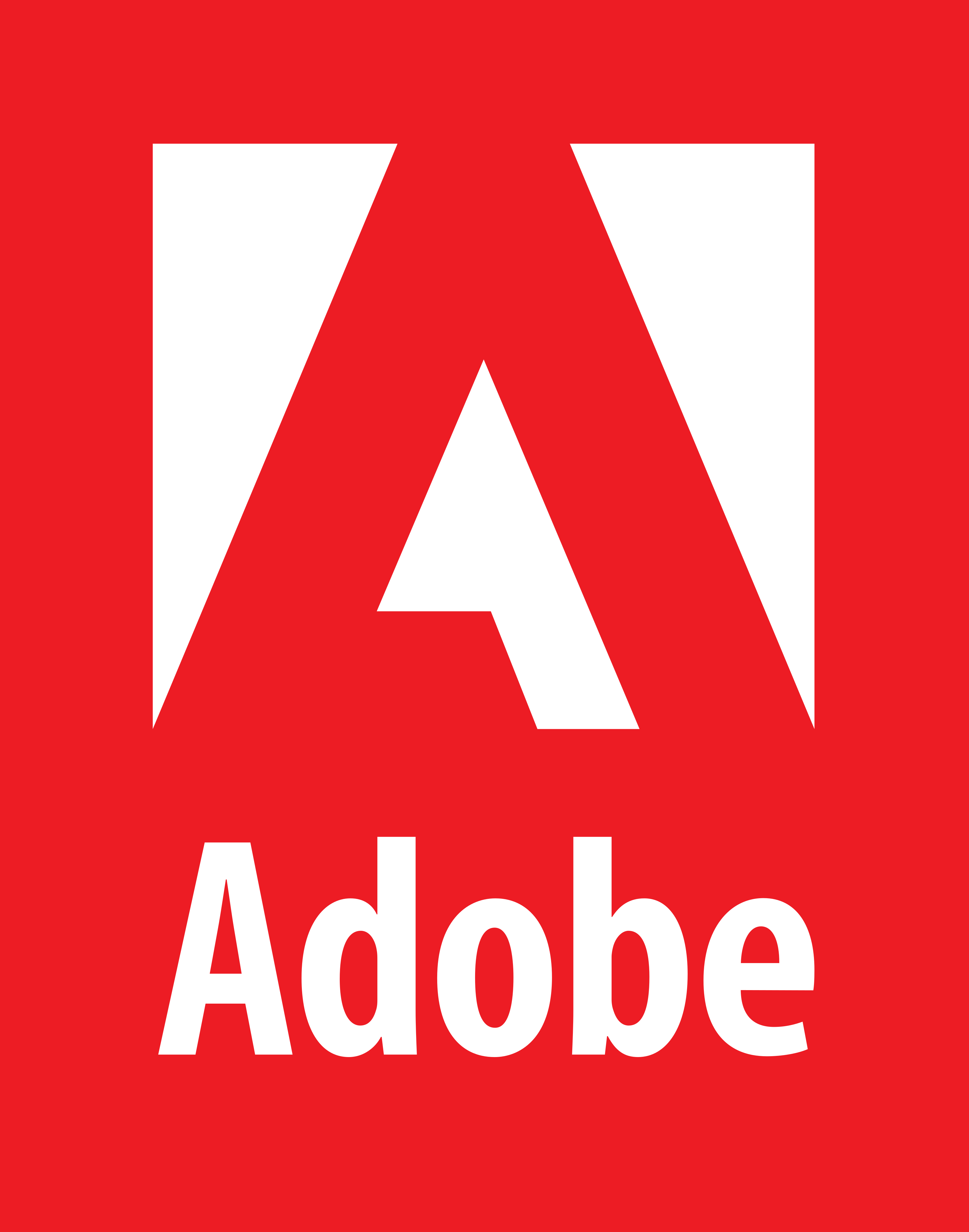 Herken jij dit STUKJE logo?UPS
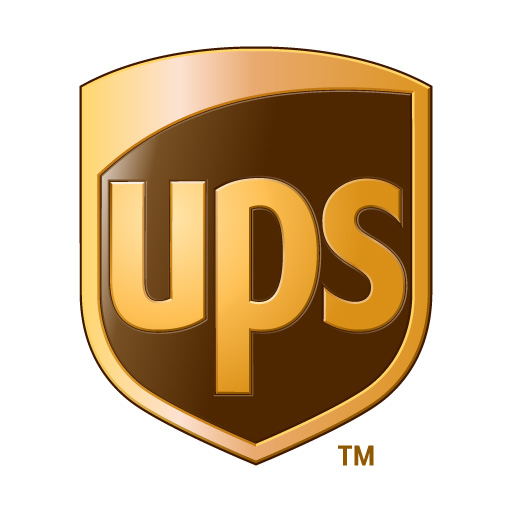 Herken jij dit STUKJE logo?CORONA
Herken jij dit STUKJE logo?bic
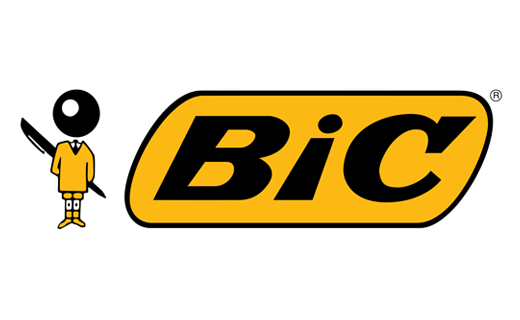 Herken jij dit STUKJE logo?SWAROVSKI
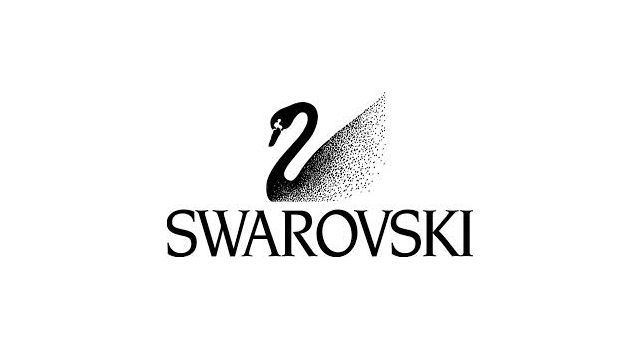 Ronde 5
Raadsels
Wat zie je?
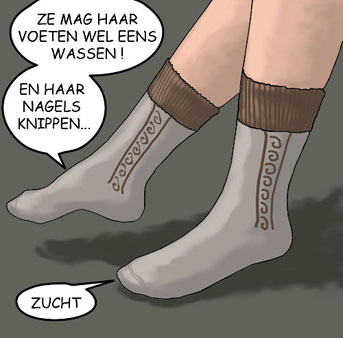 Er zijn 3 kamers en je moet bij 1 naar binnen. Achter de eerste deur zitten 2 moordenaars. Achter de tweede deur 2 leeuwen die al drie maanden niet gegeten hebben. Achter de derde deur brandt een heftig vuur.Welke kamer ga je in?
Wat zie je?
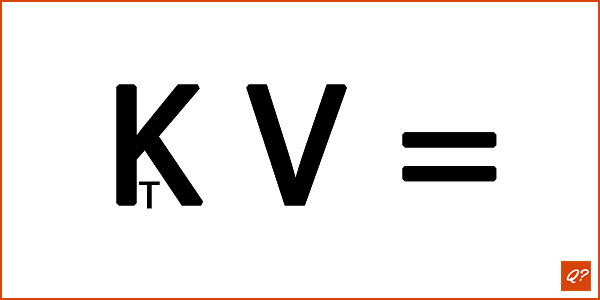 Wat zie je?
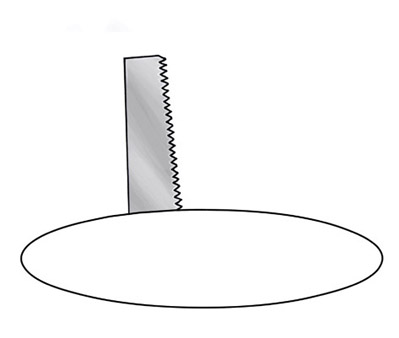 Marc komt elke dag van zijn werk om 17u met de trein aan. Zijn vrouw zorgt er steeds voor, dat ze stipt op dat moment met de auto bij het station arriveert. Marc stapt dan in en ze rijden huiswaarts. Op zekere dag komt Marc om 16u30 met de trein aan, waarvan zijn vrouw niet op de hoogte is. Hij besluit naar huis te wandelen. Na enige tijd komt hij zijn vrouw tegen, die op weg is naar het station. Marc stapt in en ze rijden naar huis. Nu blijkt dat ze 10 minuten eerder thuis zijn dan gewoonlijk. Hoe lang heeft Marc gelopen?
Wat zie je?zeurkousen
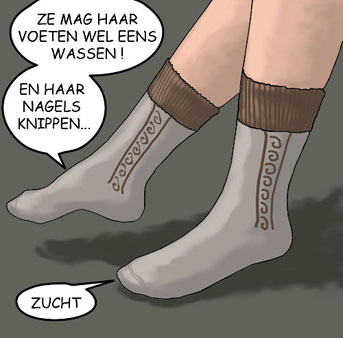 Er zijn 3 kamers en je moet bij 1 naar binnen. Achter de eerste deur zitten 2 moordenaars. Achter de tweede deur 2 leeuwen die al drie maanden niet gegeten hebben. Achter de derde deur brandt een heftig vuur.Welke kamer ga je in?De 2e, want de leeuwen zullen inmiddels dood zijn…
Wat zie je?INKTVIS
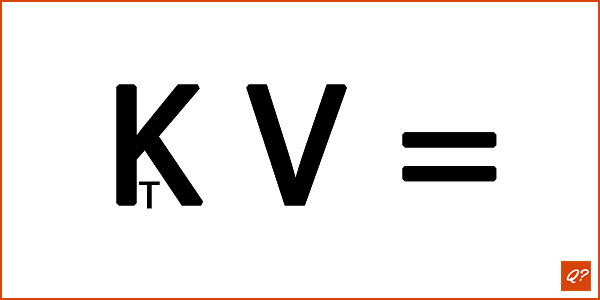 Wat zie je?CIRKELZAAG
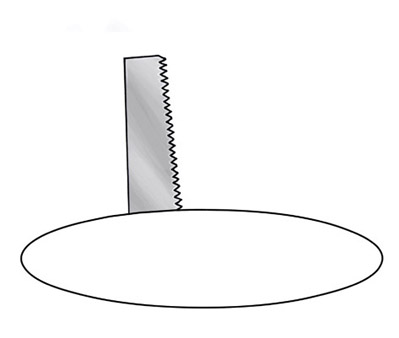 Marc komt elke dag van zijn werk om 17u met de trein aan. Zijn vrouw zorgt er steeds voor, dat ze stipt op dat moment met de auto bij het station arriveert. Marc stapt dan in en ze rijden huiswaarts. Op zekere dag komt Marc om 16u30 met de trein aan, waarvan zijn vrouw niet op de hoogte is. Hij besluit naar huis te wandelen. Na enige tijd komt hij zijn vrouw tegen, die op weg is naar het station. Marc stapt in en ze rijden naar huis. Nu blijkt dat ze 10 minuten eerder thuis zijn dan gewoonlijk. Hoe lang heeft Marc gelopen?Zijn vrouw spaart 10 minuten (5minuten heen en 5 minuten weer). Ze ontmoet haar man dus om 16u55. De trein arriveert om 16u30. Marc heeft dus 25 minuten gestapt.
Ronde 6
Natuur & Wetenschap
Welke natuurlijke stof is het hardst?
U ziet 1 van de kleinste hondenrassen ter wereld dat zijn naam dankt aan de Mexicaanse provincie waar het ras in 1850 werd ontdekt. Wat is de naam van dit ras?
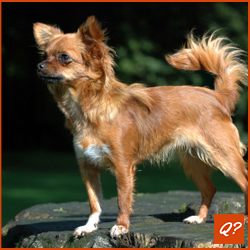 Ik ben geen eend en toch heb ik een snavel.Ik leg ook eieren en ben toch een zoogdier,ik heb geen tepels maar toch zoog ik mijn jongen,en ik zwem maar ben geen vis.Wat voor een dier ben ik?
Welk metaal heeft als chemische symbool Pb?
Wat voor vogel staat afgebeeld op het logo bij de “Van der Valk-hotels”?
Welke natuurlijke stof is het hardst?DIAMANT
U ziet 1 van de kleinste hondenrassen ter wereld dat zijn naam dankt aan de Mexicaanse provincie waar het ras in 1850 werd ontdekt. Wat is de naam van dit ras?Chihuahua
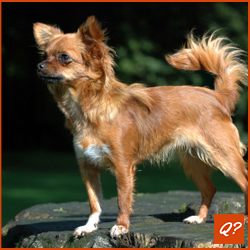 Ik ben geen eend en toch heb ik een snavel.Ik leg ook eieren en ben toch een zoogdier,ik heb geen tepels maar toch zoog ik mijn jongen,en ik zwem maar ben geen vis.Wat voor een dier ben ik?VOGELBEKDIER
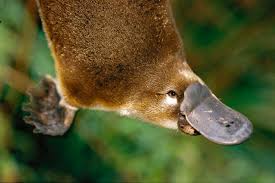 Welk metaal heeft als chemische symbool Pb?LOOD
Wat voor vogel staat afgebeeld op het logo bij de “Van der Valk-hotels”?TOEKAN
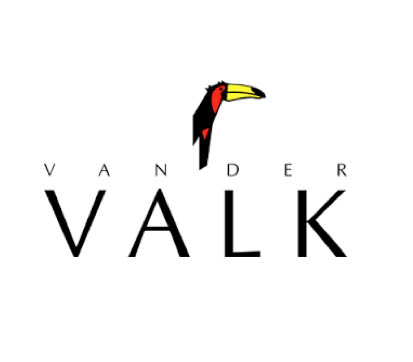 Wie heeft het meeste punten op 30?
PROFICIAT